FERDINAND PARK FIELDS
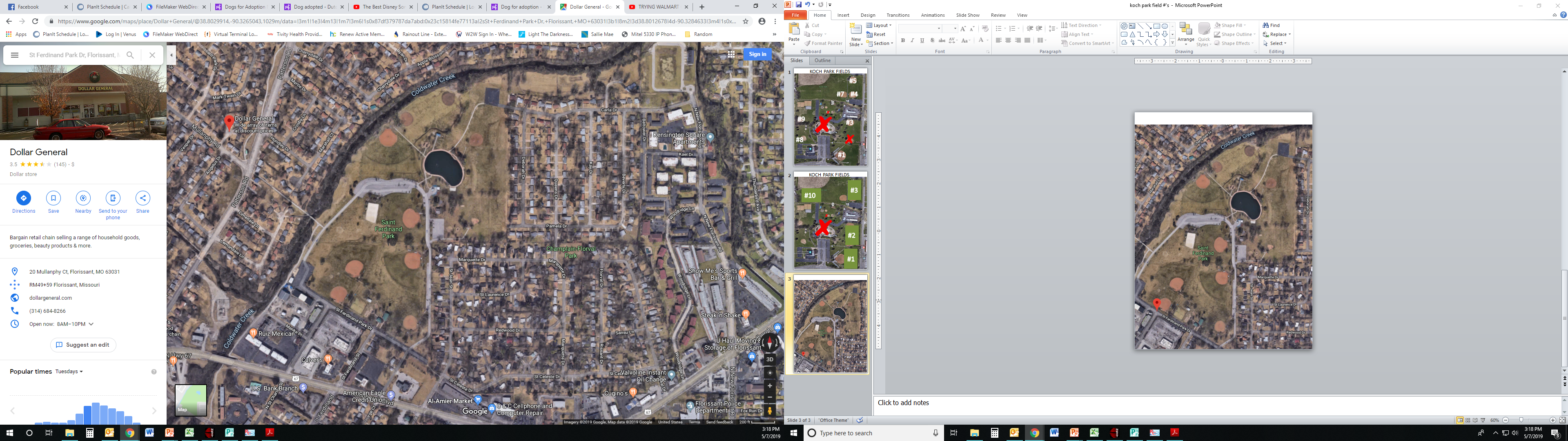 #9
#8
#10
#7
Soccer
#1
#3
#2
#5
#6
#1